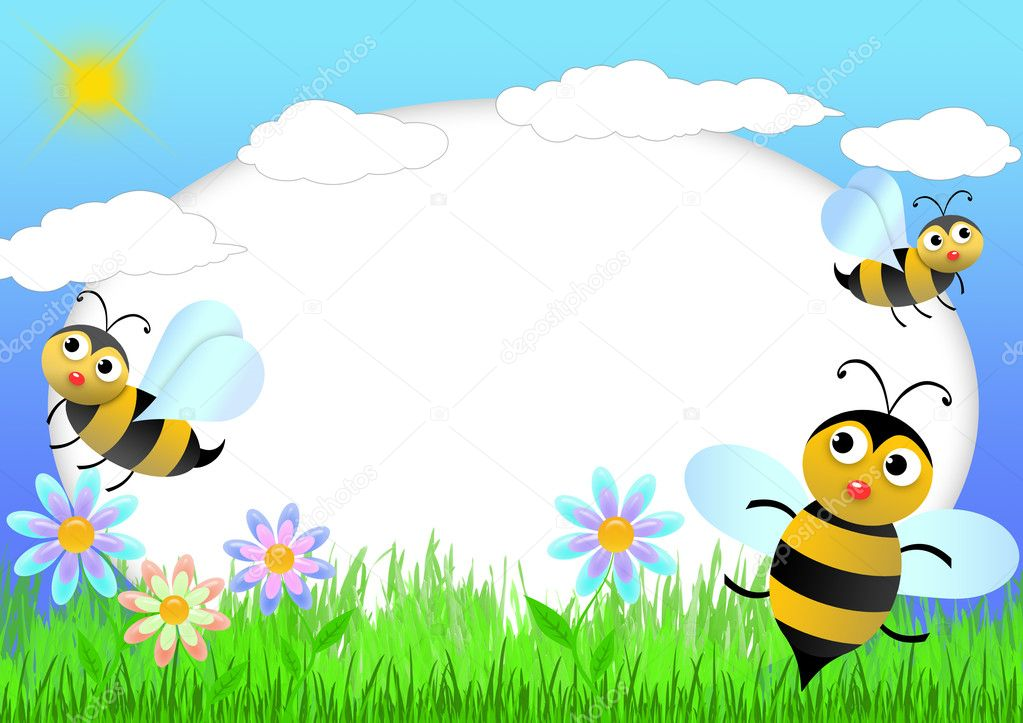 МКДОУ «Детский сад №3 п. Теплое»
ПчелкаЛепка
Подготовил воспитатель
Средней группы 3 1
Зайцева Г.А.
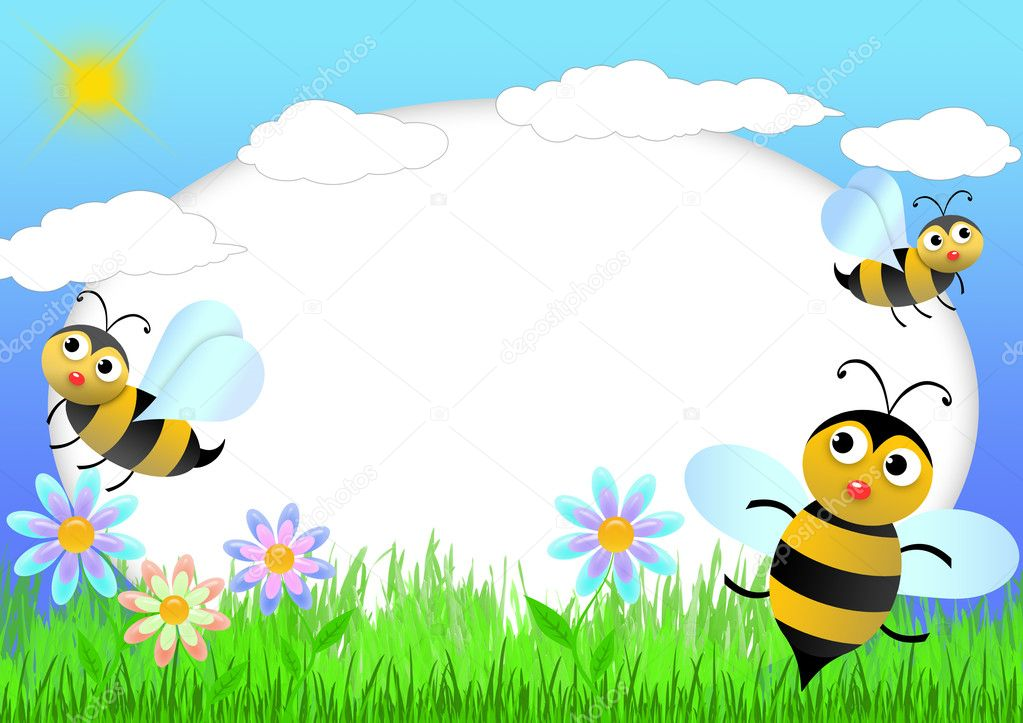 Цель: 
Учить делать пчелу
Задачи:
Образовательная. 
Учить создавать образ насекомого из отдельных деталей, используя навыки работы с пластилином – отщепление маленьких кусочков, скатывание, расплющивание.
Развивающая.Развивать мелкую моторику рук, координировать движения рук, творческое воображение.
Воспитательная. Воспитывать заботливое отношение к природе и её обитателям.
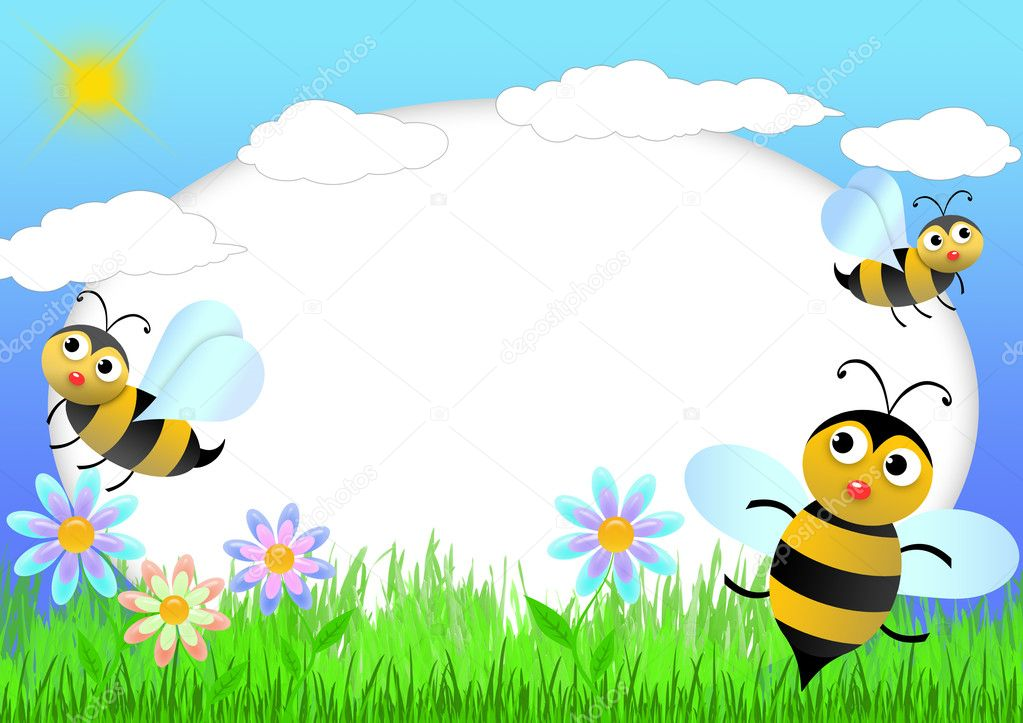 Материал:
– раздаточный: пластилин (жёлтого, чёрного, белого цвета); салфетка для рук; доска для лепки.
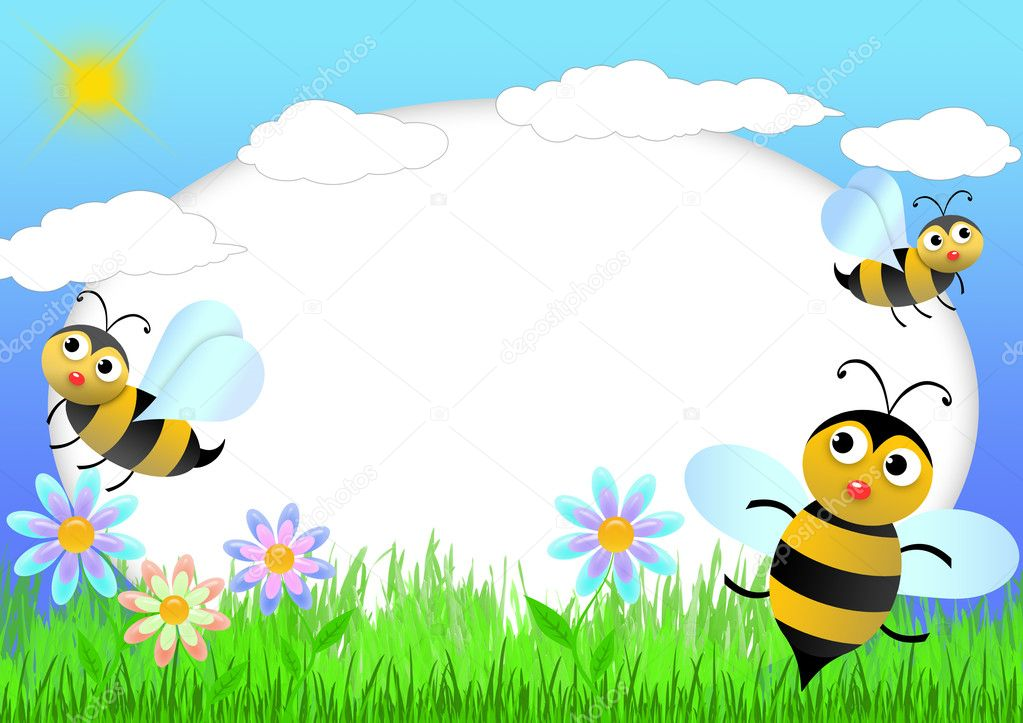 На цветке сидит пчела
До чего она мала,
Наша пчёлка в хоботок
Набирает сладкий сок,
А цветок качается,
Это ей не нравится!
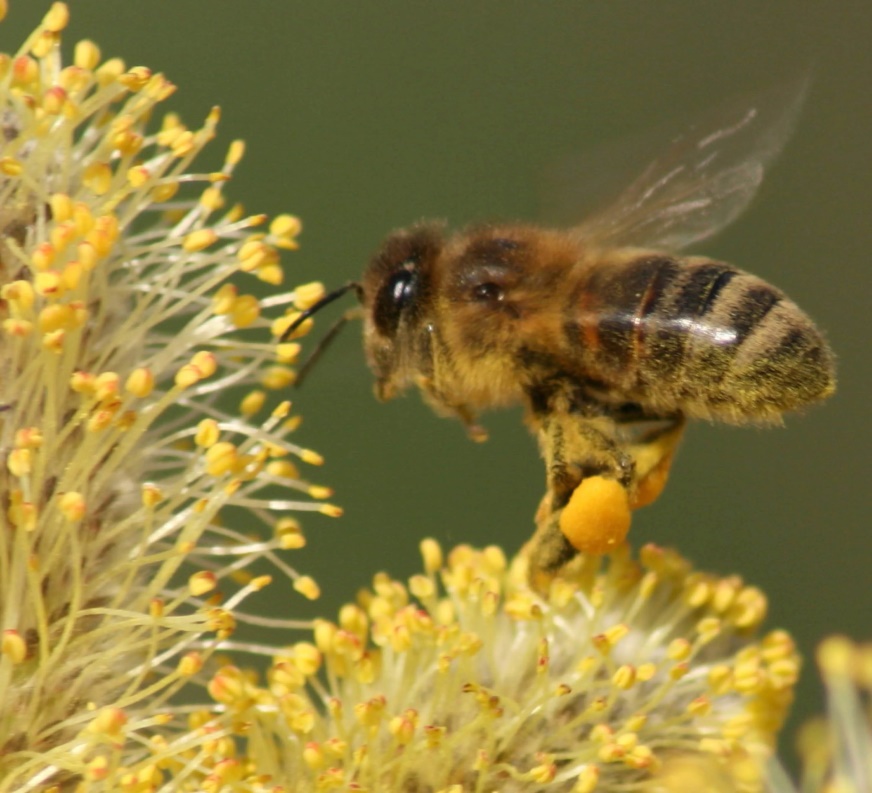 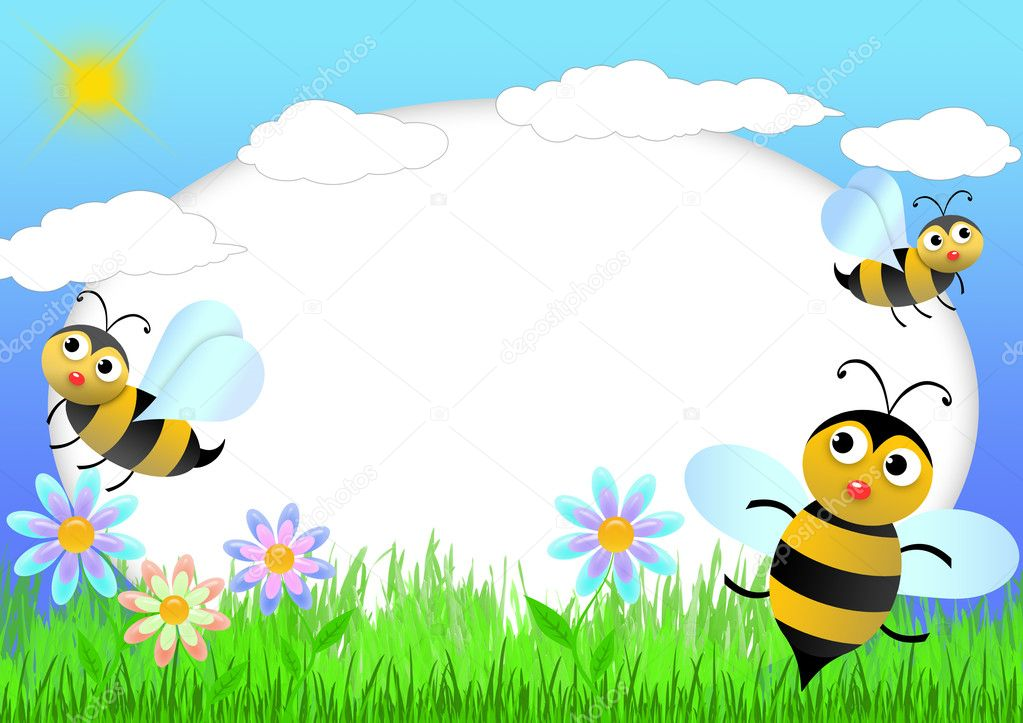 Давайте рассмотрим пчёлку.




 



Какая головка? (Круглая, с глазками и хоботком). Какое брюшко? (Овальное, жёлтое с чёрными полосками и четырьмя крылышками) Что больше по размеру, а что меньше? (Головка меньше, брюшко больше).
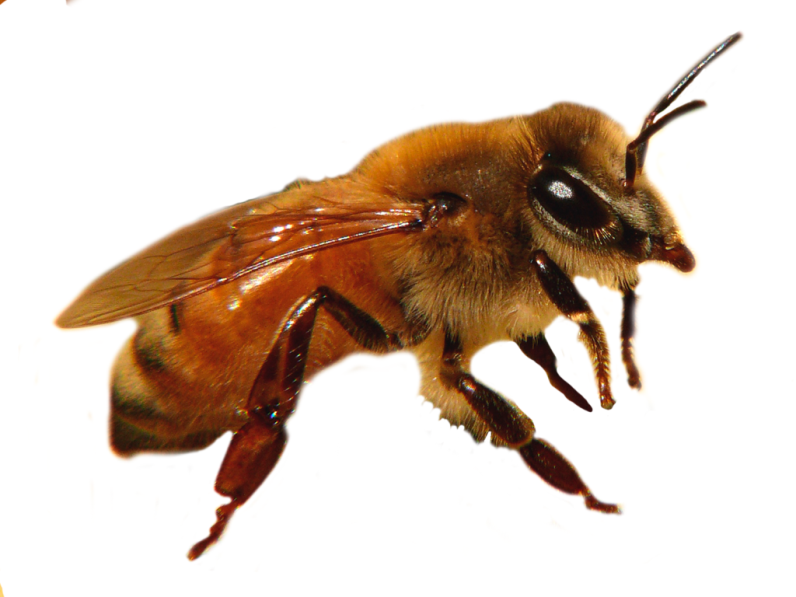 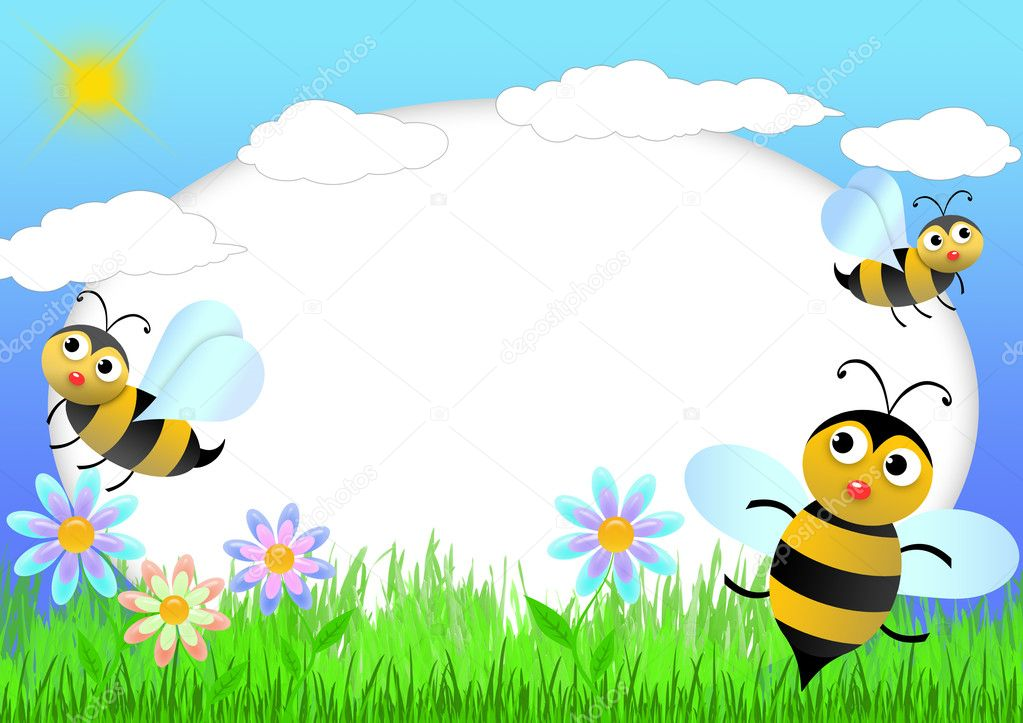 Пчёлы живут большими семьями в домиках, которые называются ульи. Давайте слепим нашей пчёлке подружек, чтобы ей было не одиноко и было с кем собирать нектар и играть на цветочной полянке.
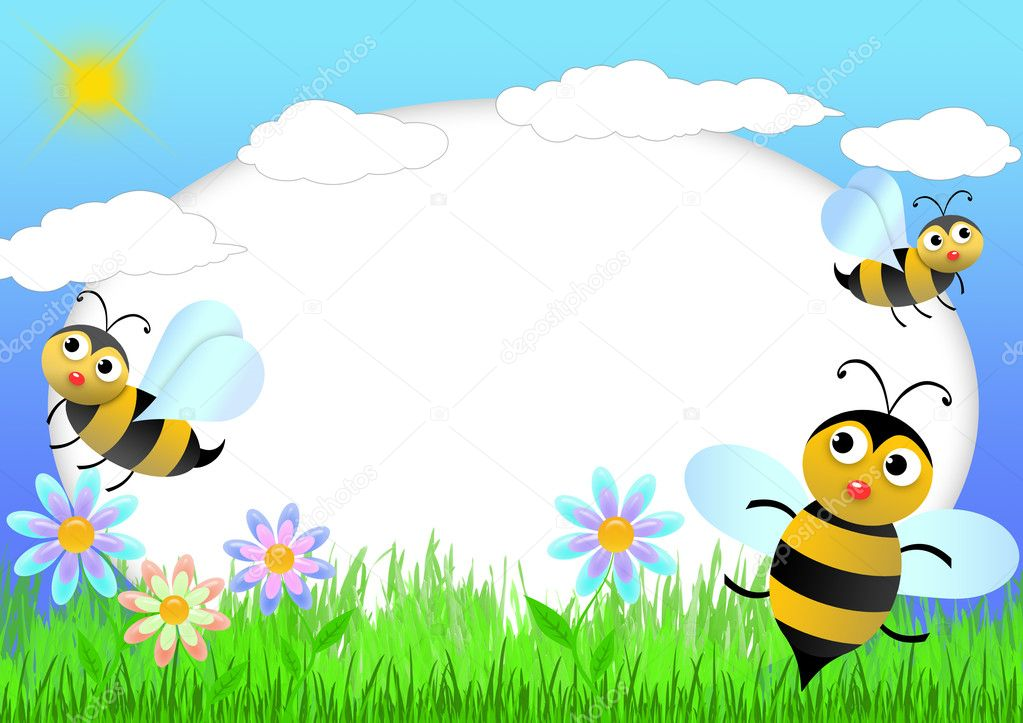 Нам нужно для работы пластилин 3 цветов , стека, влажная салфетка.
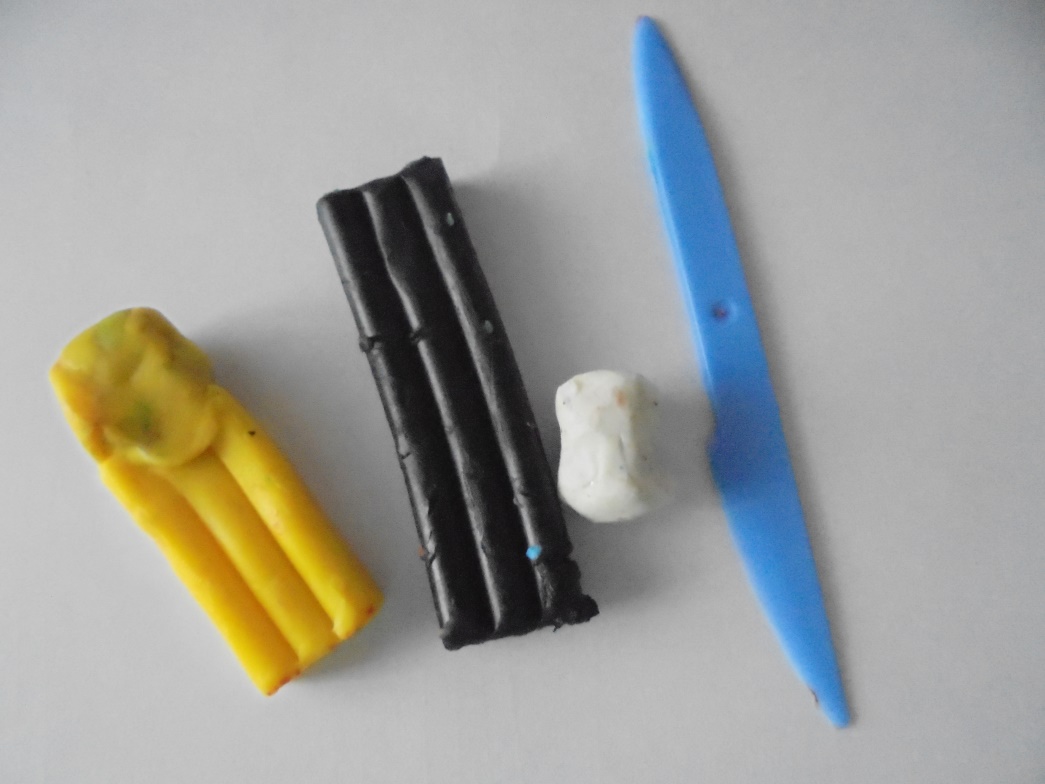 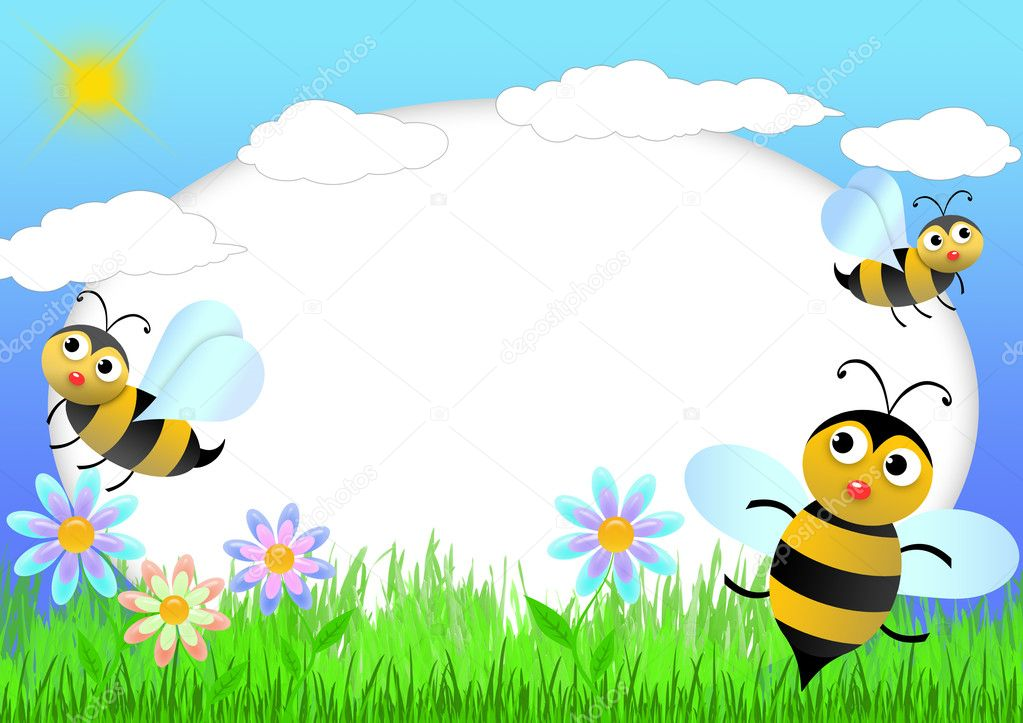 Нам нужно скатать из равных кусков пластилина чёрного и жёлтого цвета две колбаски.
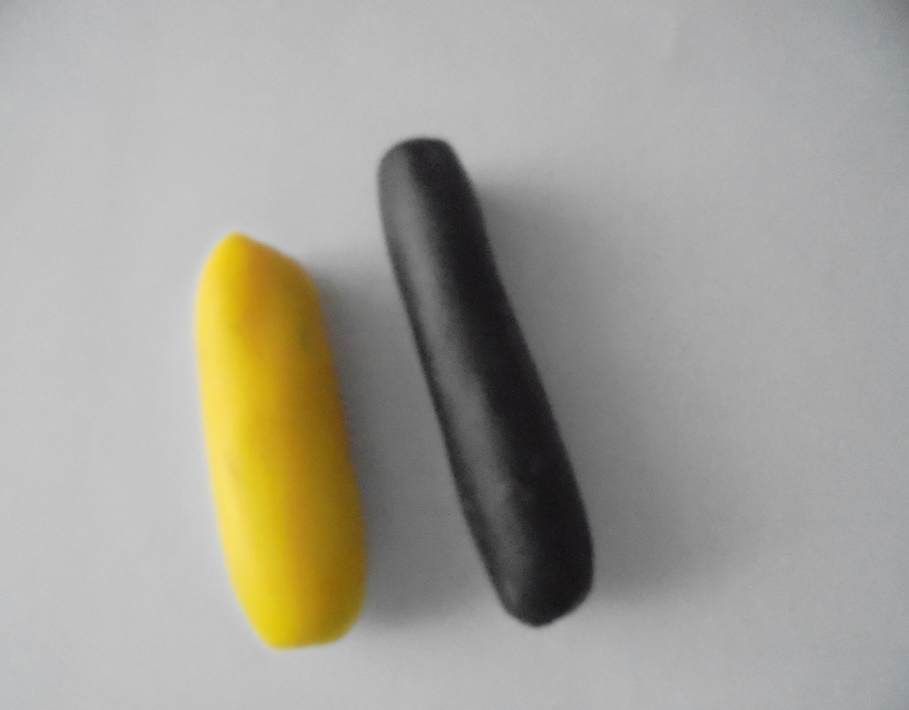 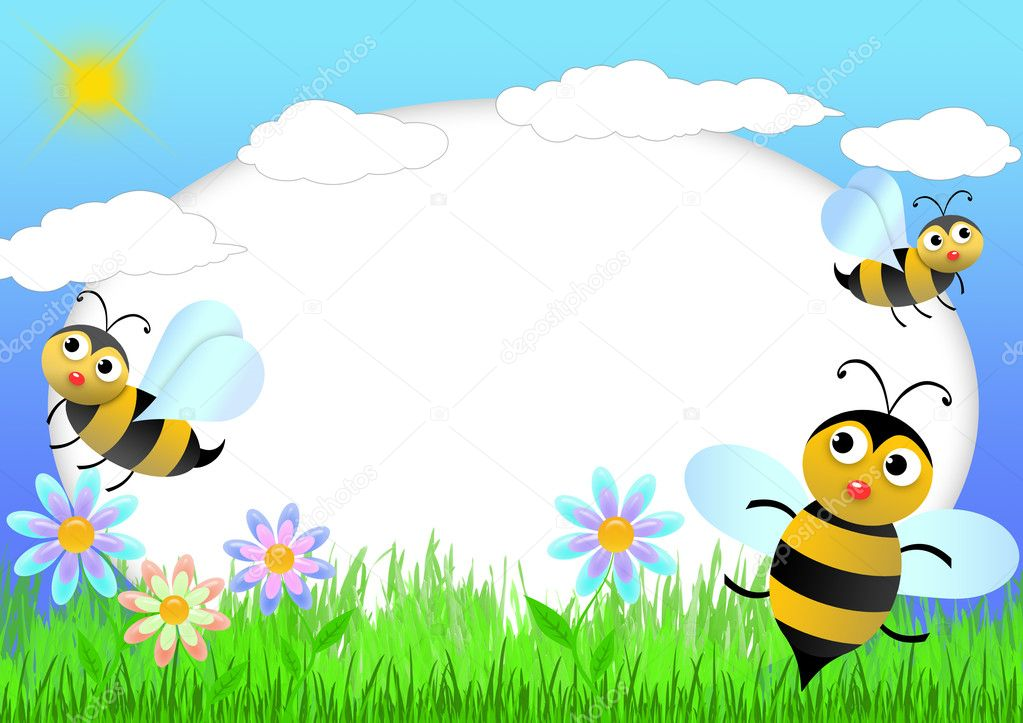 Разделить эти колбаски сначала пополам, потом половинки ещё раз пополам (т. е. на четыре части).
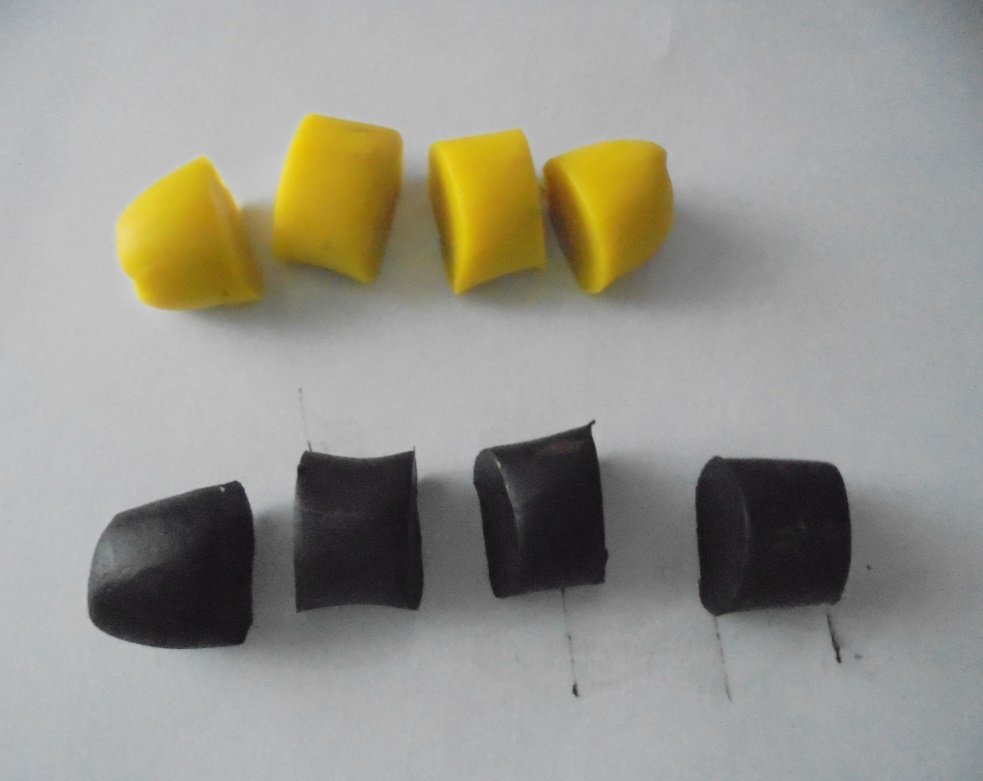 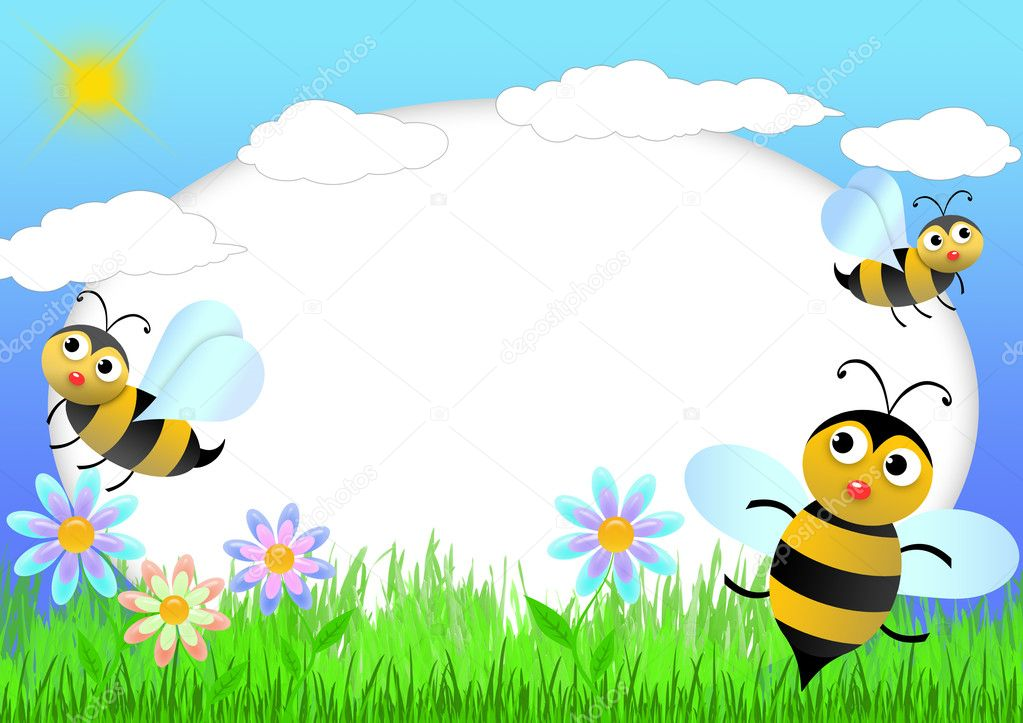 Скатать из них по четыре шара жёлтого и чёрного цвета.
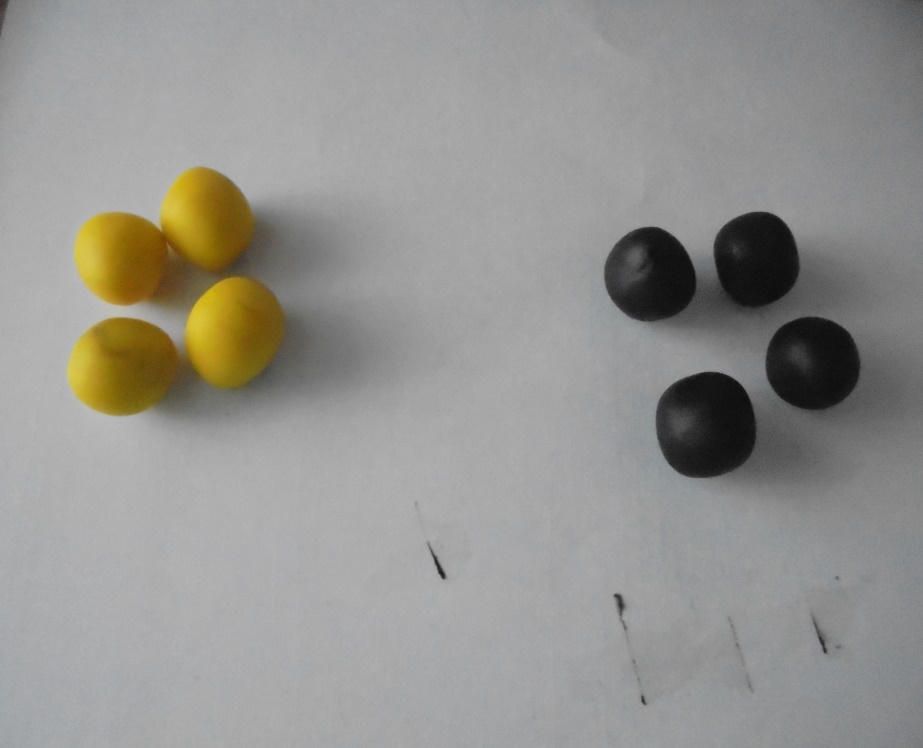 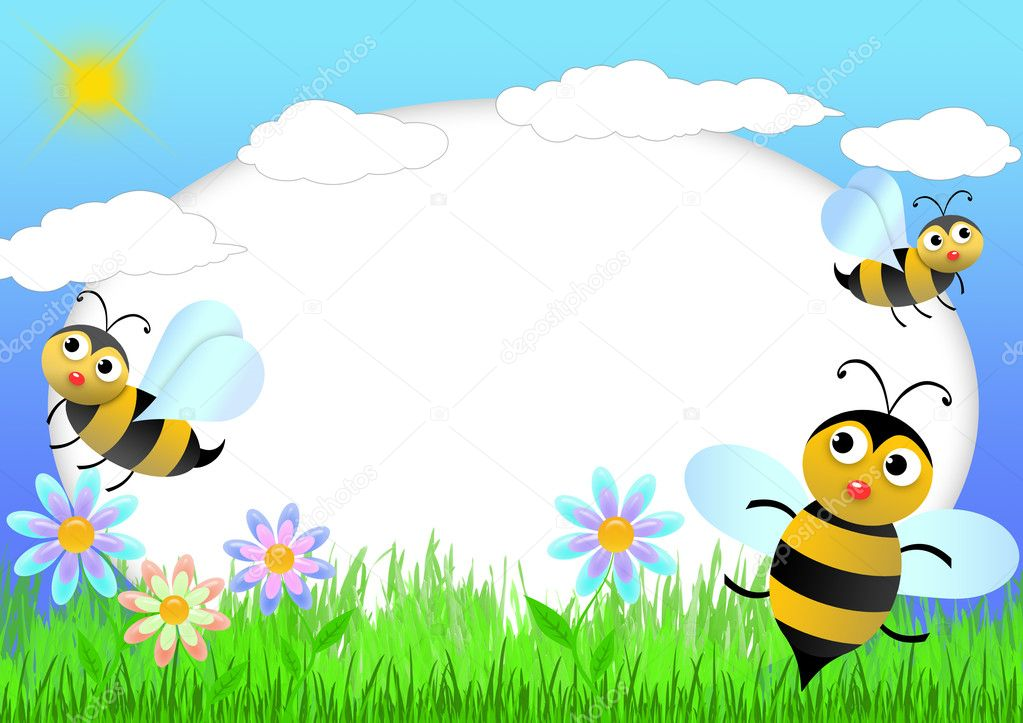 Расплющить в толстую лепёшечку два жёлтых и три чёрных шара.
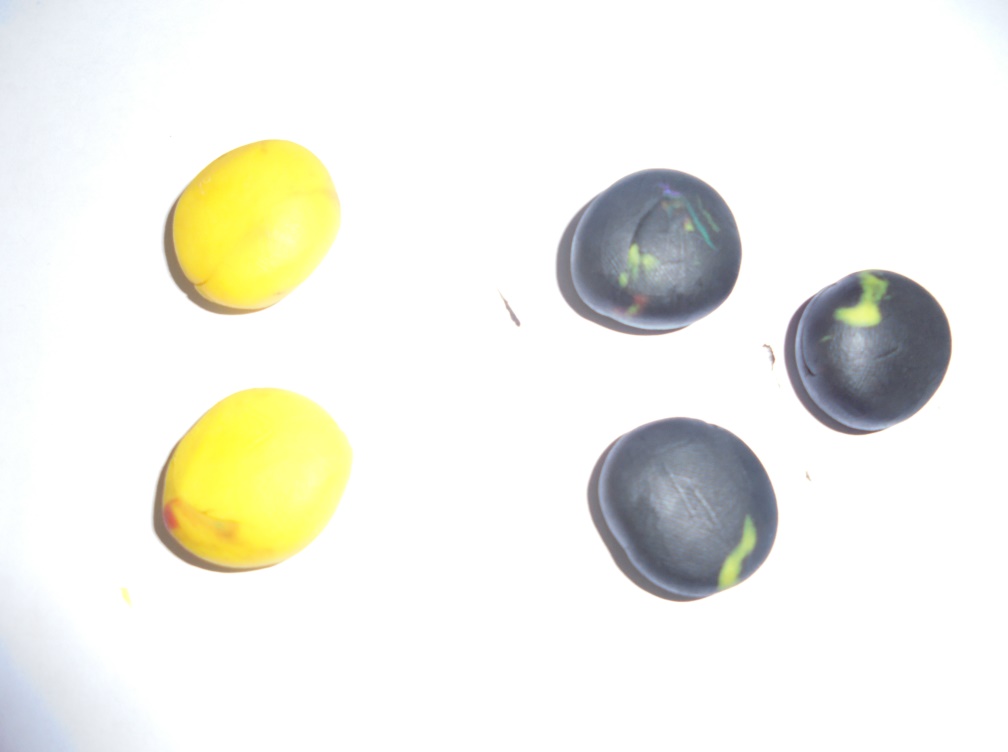 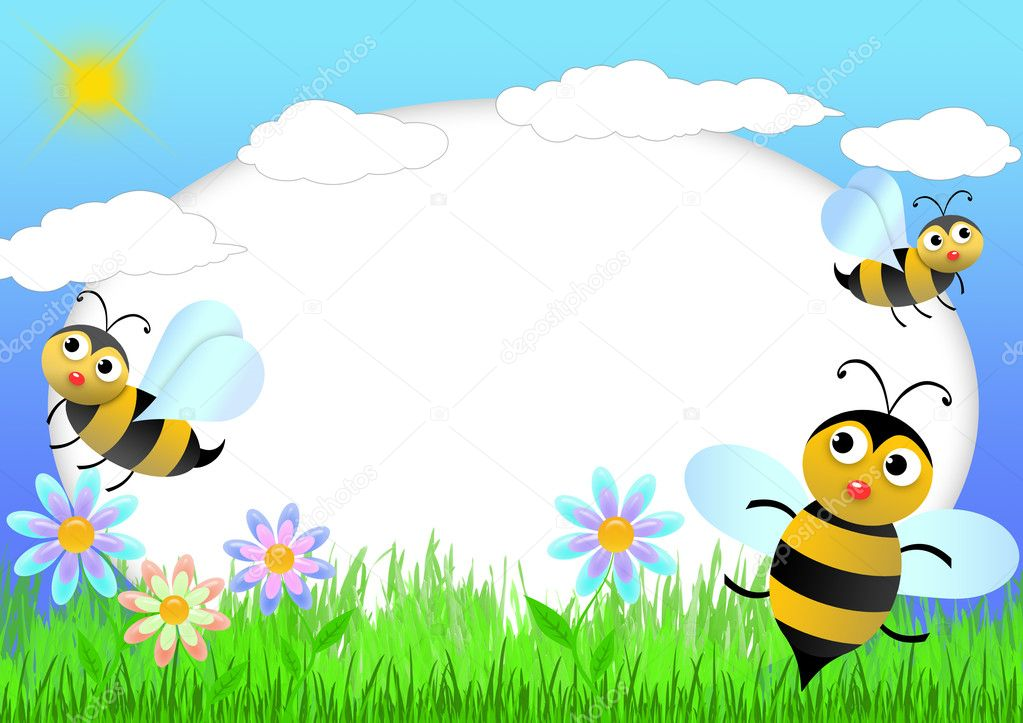 Собрать тело, чередуя лепёшечки
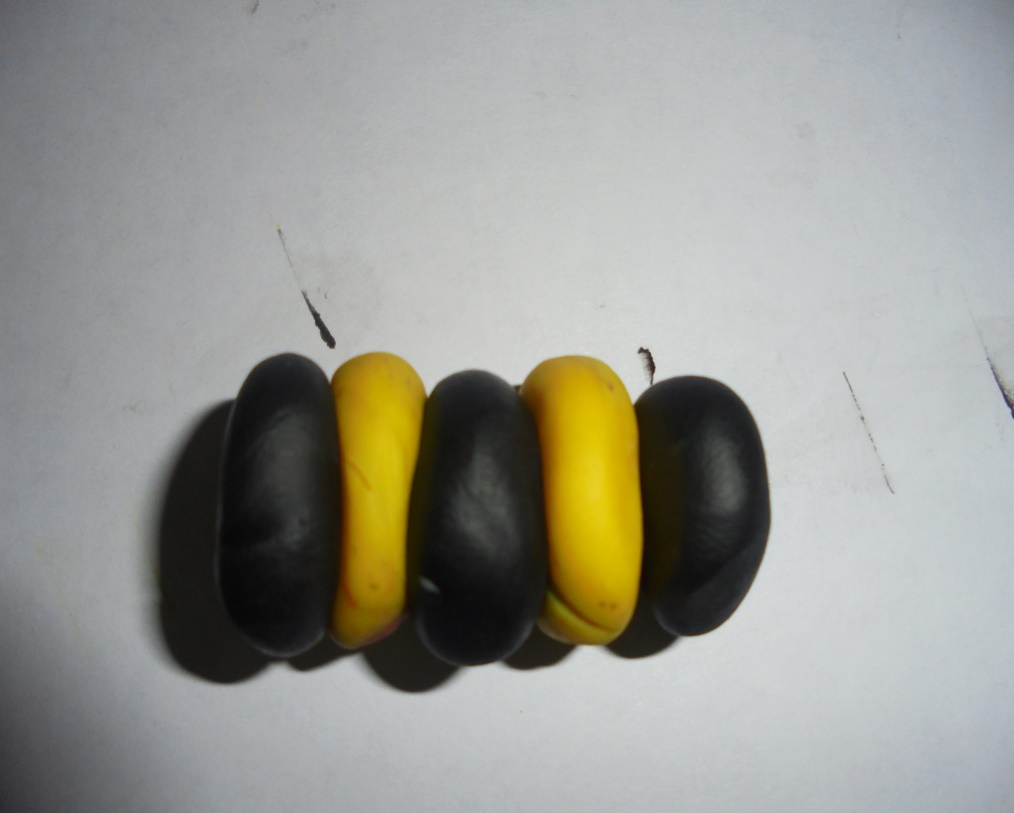 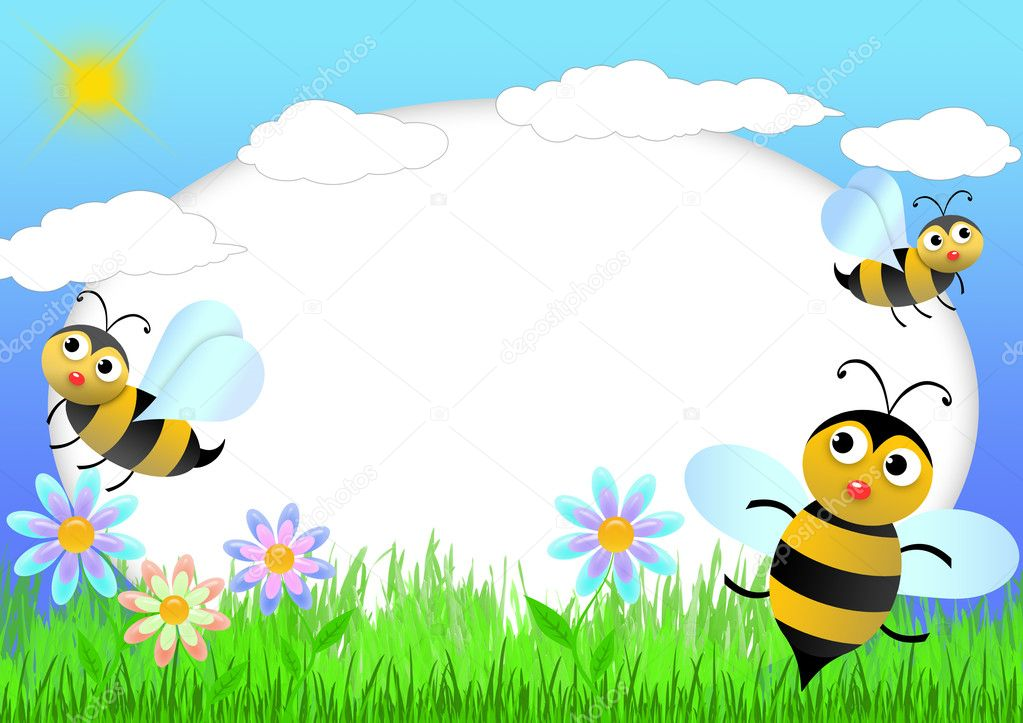 Оставшиеся два жёлтых шара: голова и задняя часть тельца, прикрепить их.
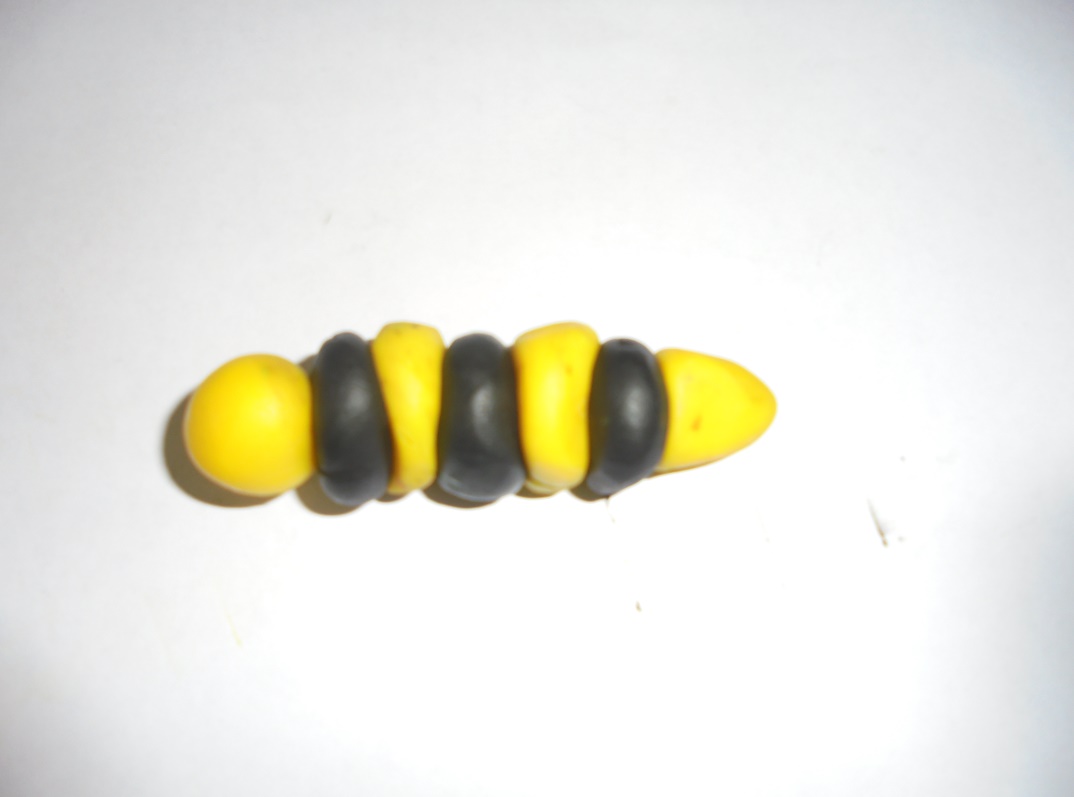 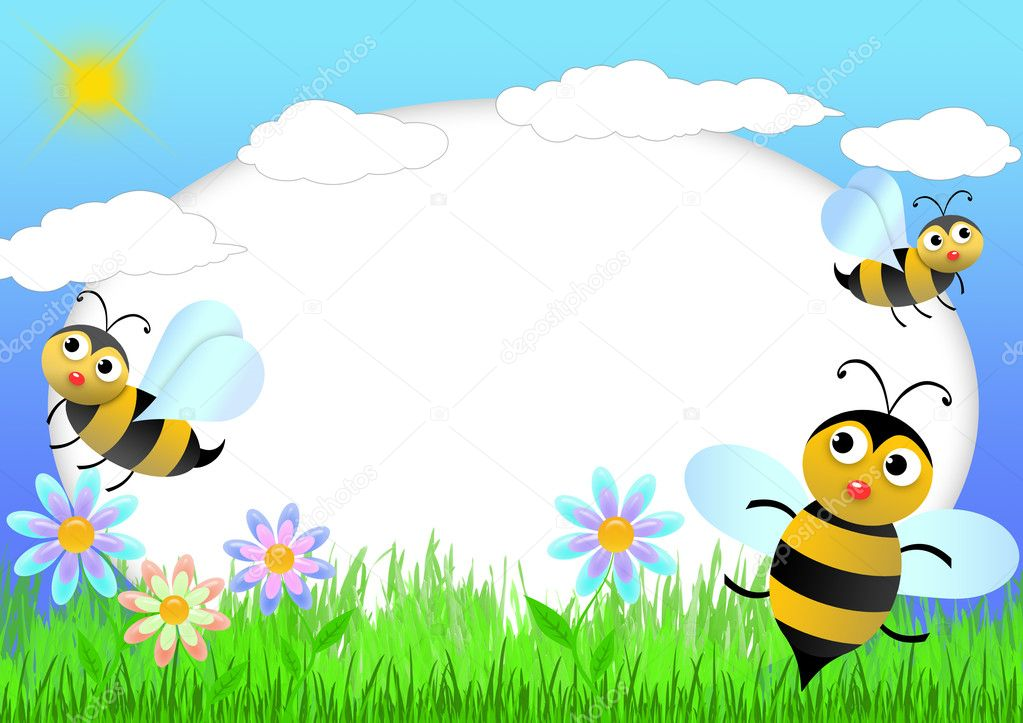 Из последнего чёрного шарика слепить ножки насекомого (отщипывая кусочки и катая небольшие столбики).
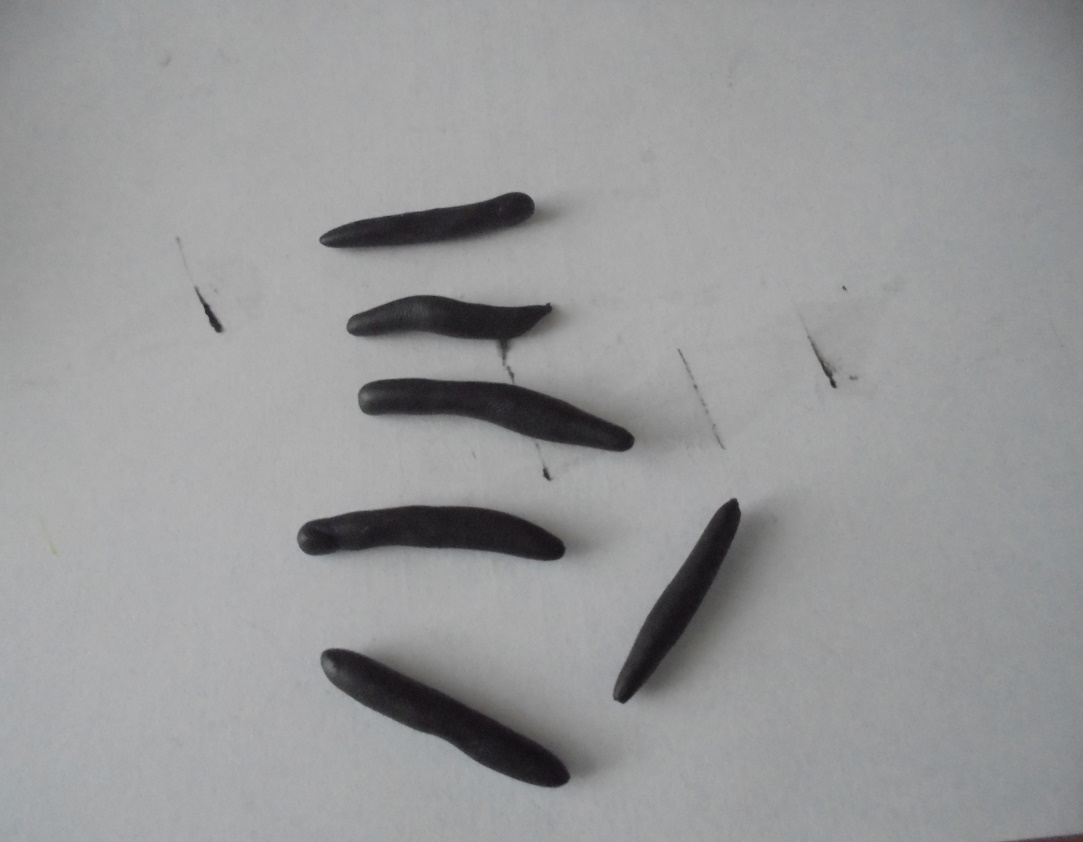 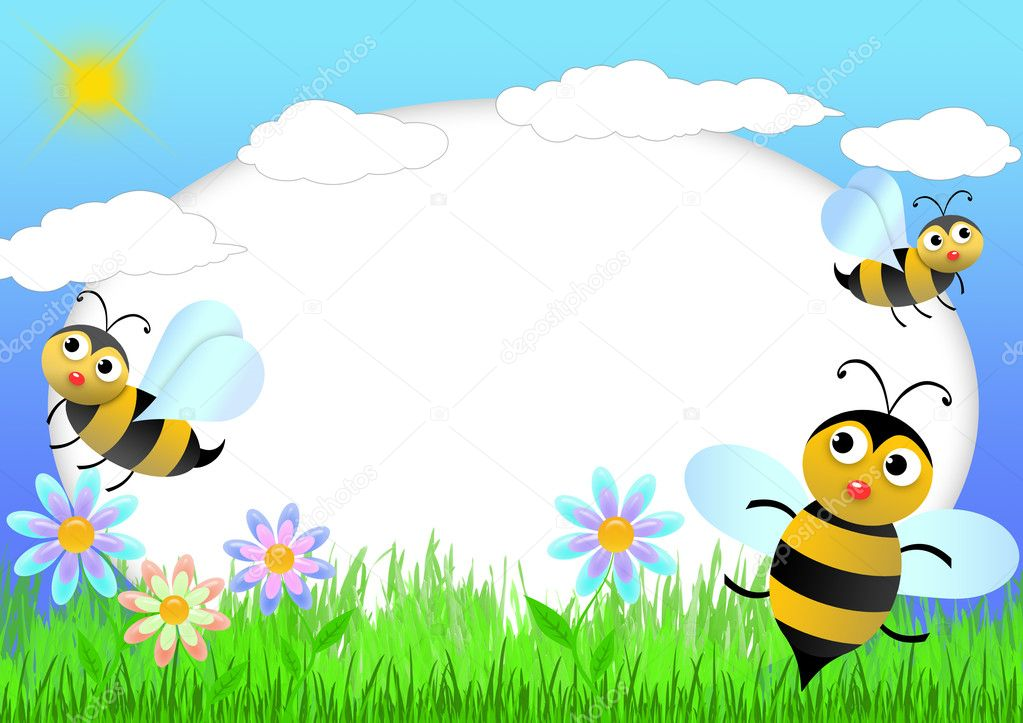 Из белого пластилина слепить небольшие каплевидные крылышки и прикрепить их на спинку насекомого. Оформить мордочку хоботком и глазками. Пчёлки готовы.
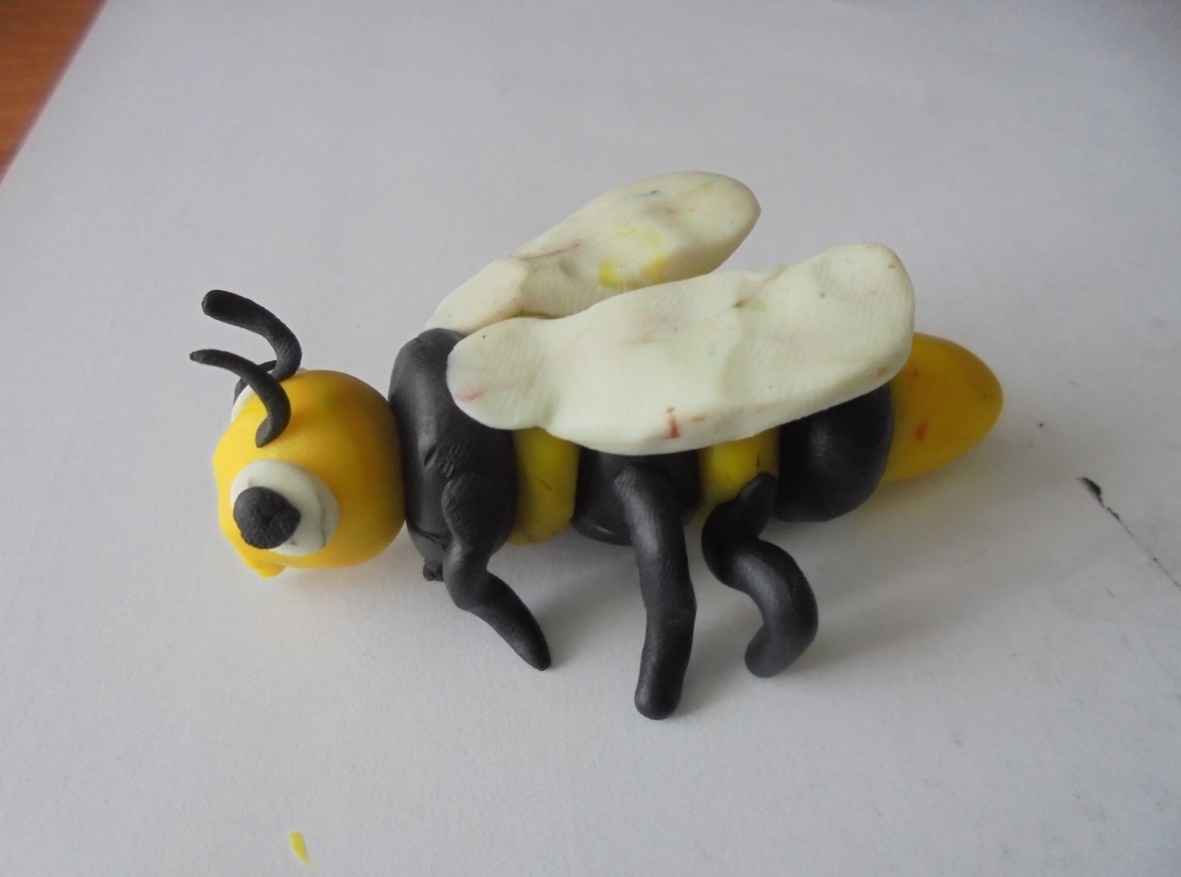